Bonjour!
mardi, le dix-sept décembre
In order to pass my French test, I would study for twelve hours.
Bonjour!
mardi, le dix-sept décembre
C’est le drapeau du pays francophone Madagascar, où tous les animaux peuvent parler.
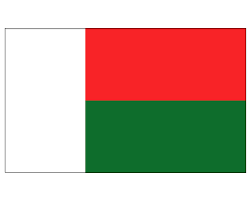 The end is near!
The final exam, which will be comprehensive will be 
Thursday, December 19,  12:10 – 1:50.

If you finish taking the test before the end of the test period, you will be allowed to go to another room only if you have a pass from a teacher.
Write a sentence which describes someone or something using an adjective other than good or bad. Then write sentences describing how other people or things exhibit less and the least amount of the characteristic expressed by the adjective.
Write sentences which describe how three people do the same thing: one who does it well, one who does it better, and one who is the best at doing it.
Translate into French
The fortune teller offered to tell us if he discovered that the warning light did not work.
_________________________________________________________________________________
If the mechanic found the beaver in the trunk, we would suffer. 
_________________________________________________________________________________
Open the hood and clean the windshield.
_________________________________________________________________________________
The headlights allowed us to see the lighthouse
_________________________________________________________________________________
Étudiez
Write a sentence in French which expresses your feelings about reaching the end of the semester.